ARE YOU THE ONE? SELECTING THE BEST EMBRYO FOR FROZEN EMBRYO TRANSFER
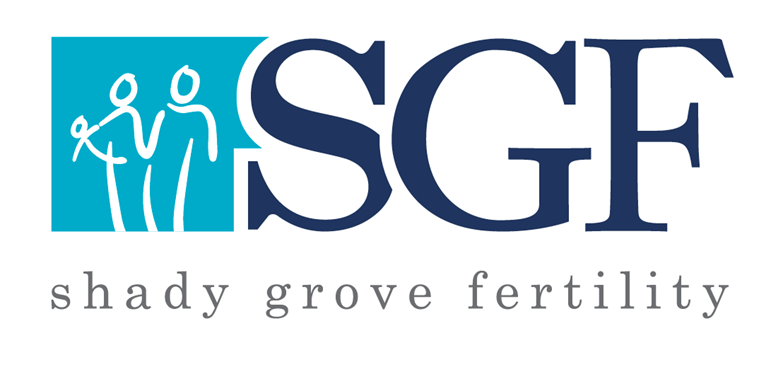 Laura Zalles MD1, Laura Kaizer MPH1,2, Mary D. Sammel ScD1,2, Jerry Wang MS3, Luis R. Hoyos MD3,4, Meike Uhler MD3,5, Kate Devine, MD 3,6, Phillip Romanski MD3,7, Eduardo Hariton MD MBA 3,8, Alex J Polotsky MD MS3,9
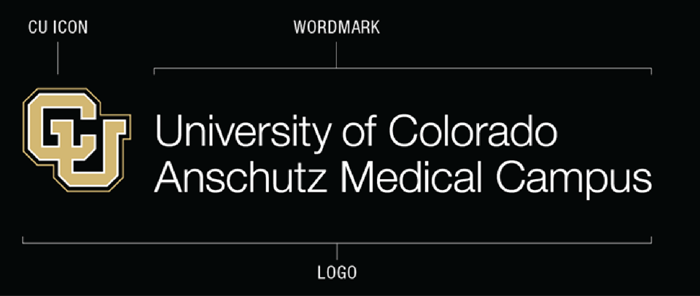 1University of Colorado Anschutz Medical Campus, Aurora, CO, 2Department of Biostatistics & Informatics, Colorado School of Public Health, Anschutz Medical Campus, Aurora, CO, 3US Fertility, LLC, 4 IVF Florida Reproductive Associates, Margate, FL, 5 Fertility Centers of Illinois, 6 Shady Grove Fertility, Washington, DC, 7 RMA of New York, New York, NY, 8 Reproductive Science Center of the Bay Area, 9 SGF Colorado, Denver, CO
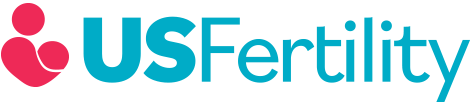 BACKGROUND
Embryos with a good morphological grade have higher live birth rates than those with fair or poor morphology. 
To date, most studies have not demonstrated an improvement in live birth per embryo transfer for women aged 25-40 years utilizing preimplantation genetic testing for aneuploidy (PGT-A) compared to morphology alone
OBJECTIVE
To elucidate the differences in reproductive and obstetrical outcomes of the first frozen embryo transfer (FET) based on morphological grading and use of PGT-A
MATERIALS & METHODS
Multicenter retrospective review of 15,316 first FET cycles between 2017 and 2022. 
Excluded cancelled transfers, fresh embryo transfers, oocyte thaws, donor oocyte or embryos, gestational carriers, and transfers of day 2, 3, or 4 embryos
Embryos were grouped into good, fair, or poor based on embryology grading or utilizing the modified Gardner grading system (AA, AB, BA were good, BB were fair, CB, BC, CC were poor). All transferred embryos that underwent PGT-A were reported as euploid. 
Primary outcome of live birth, secondary outcomes of clinical pregnancy, good birth outcome (defined as term, singleton, with appropriate weight for gestational age), biochemical pregnancy, and spontaneous abortion.
CONCLUSIONS
Our findings demonstrate that euploid embryos with good or fair morphology have a significantly higher likelihood of achieving a live birth compared to PGT-A untested embryos of the same morphological grade. 
Looking ahead, we aspire to develop a user-friendly comprehensive model that incorporates additional factors, such as the day of embryo vitrification, to further optimize embryo selection and provide even more nuanced guidance to both providers and patients.